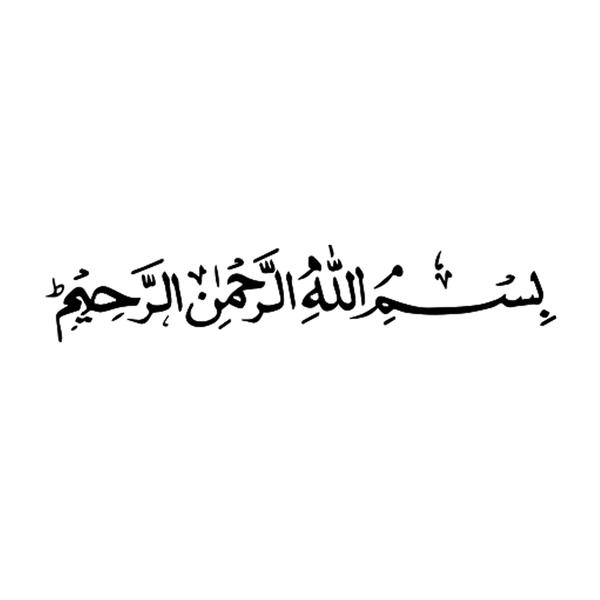 পরম করুণাময় আল্লাহর নামে
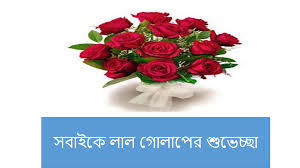 আজকের ক্লাশে
পরিচিতি
শিক্ষক পরিচিতি 
                     

নামঃ তানজিয়ারা বেগুম ( সহকারি শিক্ষিকা ) আরবি । 
শিক্ষা প্রতিষ্ঠানঃ চকমানিকপুর আমিনিয়া ফাজিল (ডিগ্রী) মাদ্রাসা । 
দিঘীরহাট , গোবিন্দগঞ্জ, গাইবান্ধা । 
মোবাঃ ০১৭০১৯৯৫২৪৯
পাঠ পরিচিতি 


শ্রেণীঃ ৭ম 
বিষয়ঃ আল আকাইদ ওয়াল ফিকহ্ । 
 প্রথম ভাগঃআল আকাইদ, 
অধ্যায়ঃ প্রথম ।
পূর্ব জ্ঞান যাচাই
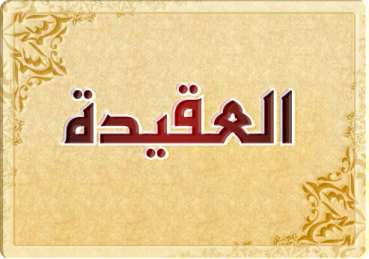 ছবি দেখে তোমরা কি অনুমান করছ ?
عقائد
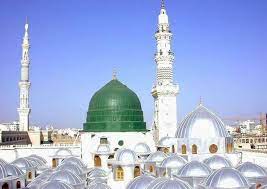 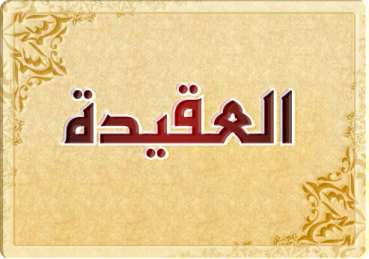 আজকের পাঠ
                     আকিদার পরিচয় ও গুরত্ত্ব
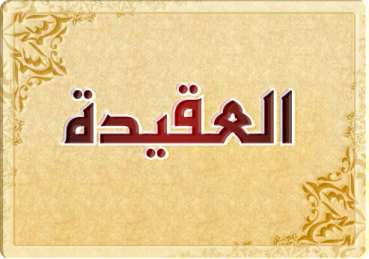 শিখনফল 
              
এই অধ্যায় থেকে শিক্ষার্থীরা জানতে পারবে-  
 
 ১/ আকিদার পরিচয়
২/আকিদার গুরুত্ত্ব ও প্রয়োজনীতা 
৩/ভ্রান্ত আকিদার কুফল
عقائد শদ্বটিعقيدة এর বহ বচন।  
অর্থ- বন্ধন, দৃঢ় বিশ্বাস 
ইসলামী শরীয়তের পরিভাষায়-যে দৃঢ় বিশ্বাস ও পত্যয়ের ভিত্তিতে মানুষের চিন্তা, চেতনা পরিচালিত হয় ও কাজ কর্মের পথ ও পদ্ধতি বৈধতা লাভ করে তাকে আকিদা বলে ।
সহিহ আকিদা ছাড়া কোন আমলই গৃহীত হবে না,তাই খাঁটি মুমিন হওয়ার জন্য আকিদা অপরিহার্য । 

আমলকে যদি দেহ ধরা হয়,আকিদা তার প্রান । দেহ যেভাবে প্রান ছাড়া অকার্যকর ,তেমনি সহিহ আলিদা ছাড়া আমল ও অকার্যকর ।
রাসুলকে অবজ্ঞা করা কুফরী।
একক কাজ 
                                                                                                


         عقائد শদ্বের বচন নির্নয় কর !
কুরআনের দলীল রাসুল ,দুটির মাঝে বিন্দু মাত্র সন্দেহই ভ্রান্ত আকিদা।
দলীয় কাজ 


রাসুলকে অবজ্ঞা করা কোন আকিদা ?
ان الشرك لظلم عظيم নিশ্চয়ই শিরক করা চরম জুলুম।
সূরা লোকমান, আয়াত নং ১৩।
মূল্যায়ন 
সহীহ আকিদা ও ভ্রান্ত আকিদা কি?
বাড়ীর কাজ 
    


আকিদার গুরত্ব ও প্রয়োজনীয়তা উল্লেখ কর।
ধন্যবাদ
দেখা হবে আগামী ক্লাশে। 


                 আল্লাহ হাফেজ